TIẾNG VIỆT 1
Tập 1
Tuần 16
Tập viết: Sau bài 82, 83
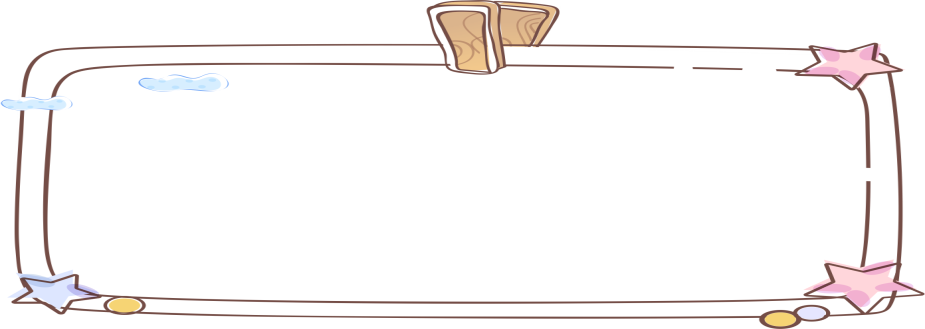 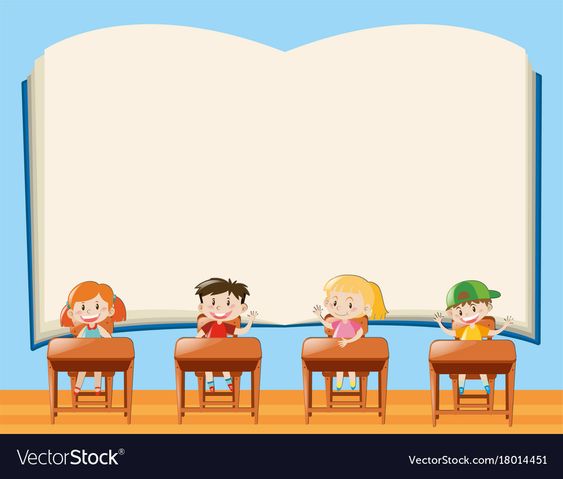 ĐỌC BÀI VIẾT
yêng
eng
iêng
xà beng
yểng
ec
chiêng
iêc
xe téc
xiếc
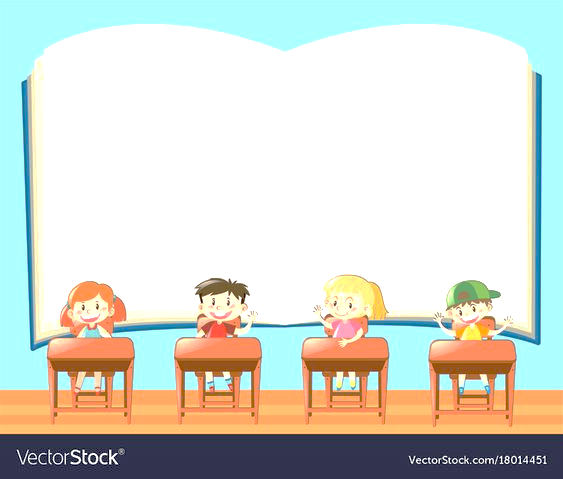 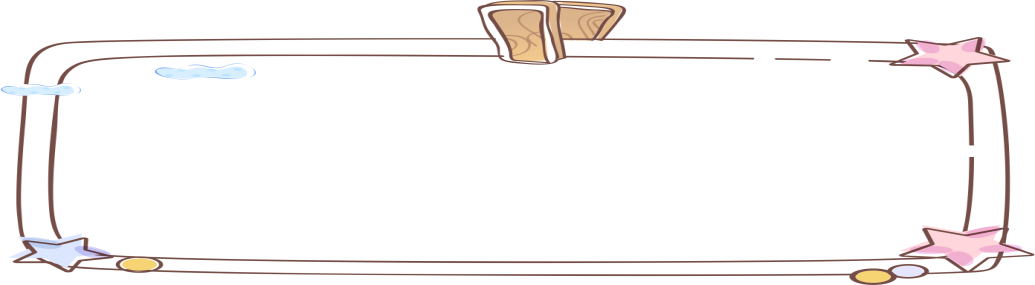 NHẬN XÉT BÀI VIẾT
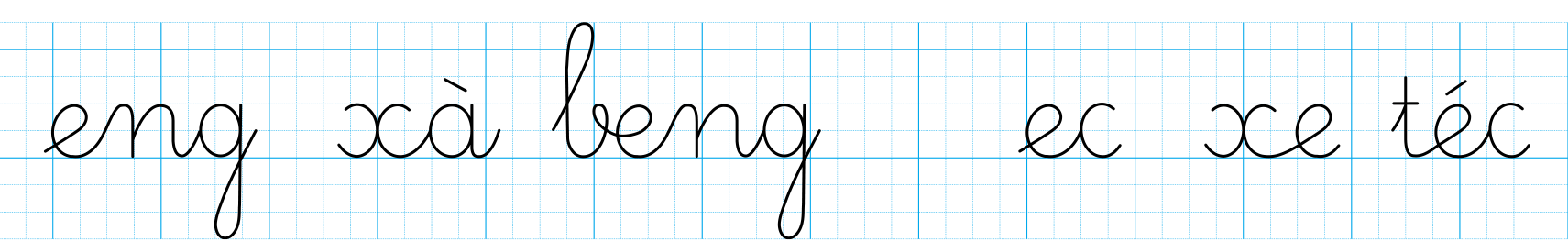 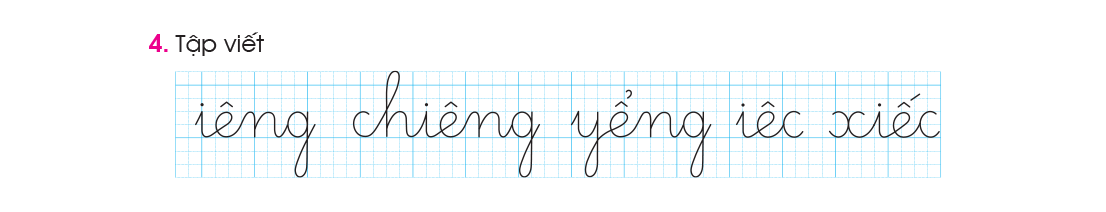 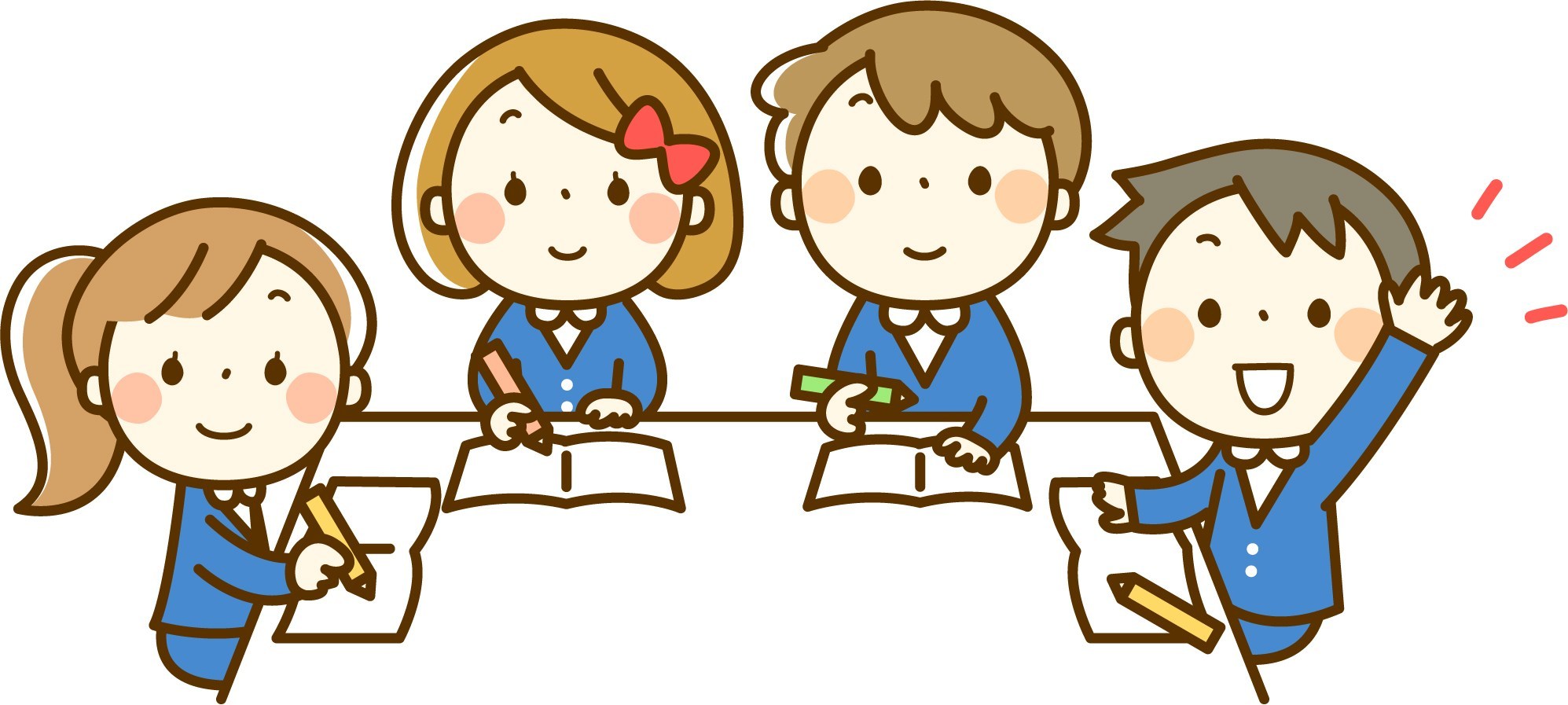 VIẾT VỞ LUYỆN VIẾT
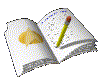